Uterine Cancer
Dr Khalid Akkour  MD FRCSC
Assistant Professor Gynecologic Oncology
King Saud University Medical City
STRUCTURED OSCE - ENDOMETRIAL CA
61 F with post-menopausal bleeding.
1.	Take a focused history
Age
Ethnicity

HPI
Timing
Amount of bleeding – pad counts/hemorrhage/ER visits?
Time since menopause
Presence of vaginal discharge
Use of HRT
Other symptoms – weight loss, back pain, pelvic pressure, bloating, bowel/bladder complaints, leg swelling
Any previous work-up/investigations done
Past Gyne Hx
Age of menarche, menopause
Cycles – regular?
Use of OCP
Pap smear
Hx of:    infertility, PCOS
STI’s
Gyne surgery
Past OBS Hx

Past Medical Hx
Cancer – breast, colon
Hypertension
Diabetes
Obesity
Gallbladder disease 
Screening – mammogram/colonoscopy/BMD

Past Surgical Hx
Meds / treatments
Hormones (HRT, OCP, progestins)
ASA
NSAIDs
Coumadin
Previous pelvic radiation
Allergies
Social Hx
Employment, profession

Habits
Smoking
EtOH
Drugs
Exercise
Family Hx
Breast/ov/uterine/colon/prostate ca
2.	Name 5 causes of postmenopausal bleeding
Vaginal atrophy
Endometrial polyps
Endometrial hyperplasia
Endometrial CA
Cervical CA
Fibroids
3.	What is the most common cause of postmenopausal bleeding?
Endometrial atrophy (60-80%)
Estrogen replacement therapy (15-25%)
Endometrial polyps (2-12%)
Endometrial hyperplasia (5-10%)
Endometrial cancer (10%)
4.	What proportion of women with endometrial cancer are asymptomatic?
< 5%
5.	What percentage of women with PMB will have endometrial cancer?
10%
6.	What proportion of women with endometrial cancer present with PMB?
66 % (2/3)
7.	What is the lifetime risk of developing endometrial cancer
2-3%
What % are diagnosed in pre menopausal women?
20 % (5% before the age of 40)
8.	Why is the incidence of endometrial cancer raising?
Aging population
Obesity epidemic
9.	What are risk factors for endometrial cancer?
Age (older)   RR: 2-3
White race   RR: 2
North America / Northern Europe   RR: 3-18
Higher level of education or income    RR: 1.5-2
Obesity RR 3 (21-50 lbs), RR 10 (> 50 lbs)
PCOS    RR > 5
Nulliparity    RR 2-3
Infertility     RR: 2-3
Late menopause RR 2.4
Menstrual irregularities    RR: 1.5
Unopposed estrogen RR 4-8
Tamoxifen RR 3-7
Long-term use of high-dose menopausal estrogens    RR: 10-20
Atypical endometrial hyperplasia (Risk 8%-29%)
Diabetes    RR 2.8
HTN     RR: 1.3-3
Gallbladder disease      RR: 1.3-3
Protective
Long-term use OCP  (RR:  0.3-0.5)
Cigarette smoking  (RR: 0.5)
Pregnancy
 Late Menarche (> 15 years of age)
  Pregnancy (Orlando course)
10.	Why are obese people at increased risk of endometrial cancer?
Excess adipose tissue increases peripheral aromatization of androstenedione to estrone.
Pre-menopausal women with increased estrone have abnormal feedback to HPA axis, resulting in oligo-anovulation, causing unopposed endometrial estrogen stimulation
11.	What hereditary syndrome is associated with endometrial cancer?
HNPCC  (Lynch syndrome)
Lifetime risk of endometrial cancer 40-60%
Patients present with diagnosis about 10 years earlier
(ie: endometrial cancer in 50s)- Orlando course
12.	What would you perform on physical exam?
General	: 	Obesity, pale / sick?
Vitals		: 	Hypertension
HEENT	:	Supraclavicular nodes, evidence of anemia
Resp		: 	? Lung metastases
Breast		: 	Masses, axillary lymphadenopathy
Abd		: 	Masses, ascites, liver enlargement, digital rectal exam
Pelvic		: 	Vulvar lesions, evidence of vaginal atrophy/lesions, 
    		cervical lesions, uterine size, adnexal masses, 
PV/PR	:	Posterior masses, parametrial thickness / masses, cul de sac 			nodularity
PV		: 	 Leg swelling
13.	Your patient is African-American, obese (BMI: 31), with mild HTN, taking no meds, but fatigued. What initial investigations would you order and WHY?
CBC (Hb, RDW, platlets) – anemia
T & S
Iron, Ferritan, TIBC, Transferrin  (chronic anemia,  iron stores)
Tumor markers (CA-125, CEA)
Pap smear
EMB
TVUS
What % of women with endometrial cancer will have an abnormal pap test?
30-50% (Orlando course)
14.	The TVUS shows normal uterine size, anteverted, with an endometrial thickness of 4mm.  What is the negative predictive value of this result?   Would you do an EMB? Why?
99% if <6mm (SOGC)
 Type II endometrial cancers – not associated with hyperplasia
15.	The biopsy samples get mixed up, the pathologist takes stress leave and you are presented with the following 5 results.    Identify each smear.
“A”
“B”
“C”
“D”
“E”
Simple hyperplasia, no atypia (1%  progression to ca)
Complex hyperplasia, with ATYPIA (29%)
Endometrial carcinoma (100%)
Complex hyperplasia, no atypia (3%)
Simple hyperplasia, with ATYPIA (8%)
16.	What are the histological criteria for endometrial hyperplasia, with and without, atypia?
Hyperplasia is the proliferation of glands, characterized by irregular size and shape, increased gland-to-stroma ratio, but with no back-to-back or cribiform glands
Simple hyperplasia 
Glandular crowding
Mild architectural complexity
Virutally all glands are tubular. 
Occasional glands have inspissated secretions. 
The nuclei are basal.
HINT:  Atypia is best  diagnosed with high power magnification
Complex hyperplasia

Extensive glandular crowding
Architextural complexity
The cells lining this complex gland are pseudostratified. 
The nuclei are elongated and hyperchromatic. 
 Nucleoli are not prominent. 
The cells retain in general their orientation to the lumen.

No Atypia

With Atypia

Nuclear enlargement (elongated, hyperchromatic)
Nucleoli are prominent
Variation in nuclear size and shape
Atypical mitosis
TREATMENT OF ENDOMETRIAL HYPERPLASIA
NO ATYPIA
Low dose Progestins
MPA 10 mg qd x 6 months
High dose progestins
MPA 200 qd
Megestrol acetate 160 qd
Micronized progesterone 200 qd
Mirena
 
WITH ATYPIA 
Hysterectomy & BSO
High dose progestins
Mirena
EMB q3-6 MONTHS
Endometrial carcinoma

Crowded glands, with little or no stroma
Stromal inflammatory reaction surrounding endometrial gland
Malignant nuclei (by HPF):  round, course, chromatin clumping
17.	Your patient is smear #4.   What is your diagnosis?  What is this patient’s risk of endometrial cancer?
COMPLEX HYPERPLASIA, WITHOUT ATYPIA  (3 %)
18.	What are your management options ?
Low dose Progestins (intermittent or continuous)
Post menopausal:
Medroxyprogesterone Acetate (MPA) 10 mg 
po qd x 6 months
Mirena (Levonorgestrol)
In young, anovulatory women – CYCLIC
• Medroxyprogesterone 10 mg / day x 10 days
Diagnostic D & C / hysteroscopy
Improves tissue diagnosis
Improves symptoms
Endometrial ablation
Repeat EMB x 6 months
Hysterectomy
Weight loss
19.	Whats the prevalence of endometrial cancer if the pathology had showed complex endometrial hyperplasia with atypia?
43%
20.	What is the success rate of progestin therapy for non-atypical endometrial hyperplasia?
90%
21.	1 year later, your patient’s biopsy is repeated.  With the same result (Smear 4 above).  What is your management?
High dose progestins
MPA 200 mg po qd
Megestrol acetate 160 mg po qd  (40 mg qid, 80 BID)
Micronized progesterone 200 mg po qd
Mirena
Depot provera 150 q12 weeks (orlando course)
Repeat EMB (3-6 months)
Hysterectomy
22. 6 months later, your patient’s biopsy result is Slide 2 above.  What is the diagnosis? What is the risk of progression to endometrial carcinoma?   What % of these biopsies are actually positive for cancer?
SLIDE 2:  complex hyperplasia, with atypia
29%
40-50%
23.	What is your management?
Hysterectomy
Poor surgical candidates or fertility preservation
Continuous High dose progestin therapy 
MPA 200 mg po qd
Megestrol acetate 160 mg po qd  (40 mg qid)
Micronized progesterone 200 md po qd
EMB q 3 months
Long term follow-up
24. 	What is the diagnostic accuracy of endometrial biopsy?
93-98%
25.	Your patient requested hormonal therapy, for personal reasons.  She returns 9 months later, with a biopsy result – SLIDE 3 above.  What is her diagnosis?  Management?
Endometrial carcinoma
Management:

Gyne-Onc consultation

Surgical staging
TAHBSO
Peritoneal washings – but it doesn’t change the staging anymore
PLND
Frozen section
26.	What are the indications for surgical staging in endometrial CA?
Histology: Grade > 1 (includes serous, clear cell etc)
Myometrial invasion > 50%
Cervical extension
 Extrauterine spread
Enlarged lymph nodes
(Orlando course)
27.	List 5 histological types of primary endometrial adenocarcinoma.
Endometroid adenocarcinoma
With squamous differentiation (elements)
Villoglandular variant
Secretory variant
Ciliated variant
Clear cell
Papillary Serous
Mucinous
Squamous
Mixed
Undifferentiated
28.	Distinguish the 2 categories of endometrial adenocarcinoma.
TYPE 1:  75%
Endometroid
Estrogen dependent (PCOS, DM, obesity) 
Premenopausal (25%) & Post-menopausal (75%) women
White
U/S:   Endometrial hyperplasia
Low grade
Minimal myometrial invasion
Stable tumors
TYPE 2:  25%
Papillary serous, clear cell
Non-estrogen dependent / less likely
Post-menopausal
No endometrial hyperplasia
Black
Grade 3
Deep myometrial invasion
Aggressive
29.	List the prognostic factors for endometrial cancer
Age  (> 60, worst prognosis)
Histological type (poor = pap serous or clear cell)
Histological / nuclear grade (G3 worst prognosis)
Vascular space invasion
Myometrial invasion
Tumor size
Peritoneal cytology
Lymph node metastasis
Adnexal metastasis
High expression levels of ER + PR = POOR
30.	How are Type 1 and Type 2 endometrial cancers spread?
Type 1 : order of spreading
Direct extension
Lymphatic metastasis
Hematogenous
Intraperitoneal
Type 2:   simultaneous
31.	What is the pattern of lymphatic spread of endometrial cancer?
32.	What are the histological risk factors for lymph node metastasis in endometrial cancer?
Tumor Stage
Depth of myometrial invasion
Histological / nuclear Grade
Degree of tumor differentiation
Histological Type
33.	What is the chance that a Grade 3 endometrial carcinoma, with > 50% invasion of the myometrium will have positive pelvic and paraaortic lymph nodes
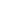 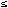 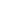 Pelvic LN – 37%
Peri-aortic LN – 13%
33.	For what type of tumor is surgical staging not required?  Why?
Endometriod, Grade 1, superficial myometrial invasion
Chance of LN metastasis low (Pelvic: 1%, Peri-aortic: <1%)
35.	What are the histopathological criteria for assessing tumor GRADE?
Grade 1: < 5% nonsquamous or non-morular solid growth pattern
Grade 2: 6-50% nonsquamous or non-morular solid growth pattern
Grade 3: > 50% nonsquamous or non-morular solid growth pattern
36.	What is the best management of your patient at this point?
STAGING SURGERY:  TAHBSO, peritoneal washings, pelvic and para-aortic lymphadenectomy, 
If serous or clear cell features on pre-op biopsy:   infracolic omentectomy, and biopsies of peritoneum, pericolic gutter, diaphragm.
37.	What is the best surgical approach?   List 3 advantages & disadvantages of MIS.
SURGICAL APPROACH
Laparoscopic TAH & lymphadenectomy
Laparoscopic-assisted robotic TAH / lymphadenectomy
Laparotomy
Advantages of Laparoscopic staging surgery
Obese population
Decreased blood loss
Fewer blood transfusions
Lower perioperative morbidity
Faster recovery time
Shorter hospital stay
Decreased post-operative pain
Fewer would infections
Less loss of income
Improved quality of life
Similar survival rates
Disadvantages of laparoscopy
Surgeon-skill dependent
Prolonged surgical time
Equipment
Conversion to laparotomy is a risk
Incomplete staging – is a risk
Complications (damage to adjacent structures-ureter, bladder)
38.	You obtain informed CONSENT for your patient.  What will you tell her?
Diagnosis
Description of suggested treatment
Explanation of what the treatment will do / mechanism
Prognosis with the treatment
Side effects of treatment
Adverse events associated with this treatment
Therapeutic alternatives: including their benefits, side effects, prognosis
Prognosis – with no therapy
39.	The patient is booked for surgery, cancelled twice due to lack of surgical beds and 8 months later receives a TAHBSO, washings + LND (pelvic & perioaortic).  RESULTS:
SLIDE A
SLIDE B
Slide A:    Identify the type, grade, incidence & prognosis:
Papillary serous carcinoma of the endometrium (Type II)
Grade 3
Incidence:  5-10% of endometrial carcinomas
Slide B:   Identify.  What % of these tumors will have this finding?  List 3 tumors where these structures are found.
Psammoma bodies:  A psammoma body is a round collection of calcium, seen microscopically. 
30% of UPSC (uterine papillary serous carcinoma) – because histologically they resemble epithelial ovarian cancer
TUMORS with psammoma bodies:
Endometrial PAP-SEROUS
Ovarian PAP-serous
Thyroid papillary CA
Renal papillary CA
Breast
pancreas
Pathology report:   Tumor invasion to the left parametrium, with 6 + iliac lymph nodes.   What is her stage?   How will you treat her?
STAGE III C1
Adjuvant Chemotherapy +/or tumor-directed external beam radiotherapy
40.	Your keen junior resident asks you to summarize the latest FIGO staging for endometrial cancer and the management.
*ADVERSE RISK FACTORS:    Age, positive lymphovascular invasion, tumor size, lower uterine segment involvement (cervical/ glandular)
41. 	What is 1st line chemotherapy in the treatment of uterine adenocarcinoma?
Cisplatinum  & Doxorubicin (adriamycin)
Cisplatinum, Doxorubicin, Paclitaxel (TAP- superior to above)
Carboplatinum & Paclitaxel
NCCN Feb-2011
42.	What is the prognosis (by stage) in endometrial cancer?
STAGE I	 (A/B):		91%
STAGE II			: 		70%
STAGE III			:		50%
STAGE IV			:		10-20%
43.	How would you treat a grade 3 adenocarcinoma of the uterus?
Treatment is INDIVIDUALIZED
Comprehensive surgical staging should be done, including
TAHBSO, BSO, Washings
Lymphadenectomy:  pelvic, perioartic
Infracolic omentectomy
Peritoneal biopsies: pelvic side wall, pericolic gutter diaphragm
Optimal debulking 
Adjuvant treatment (chemotherapy, brachytherapy, pelvic radiatherapy
44.	AFTER STAGING SURGERY, for which tumor stage / grade is OBSERVATION appropriate? (updated from SOGC)
Stage IA (no/minimal myometrial invasion), G1/G2
Stage IB (< 50% (minimal) myometrial invasion),  G1/2
Adjuvant treatment
Stage IB grade 1,2 or Stage 1A grade 3 endometrial adenoca (intermed. risk)
Stage II decided on an individual basis
Stage III and IV endometrial cancer - individualize – chemo/radio or both
High risk histology eg. Clear cell, serous
45.	For which tumor stage / grade is RADICAL HYSTERECTOMY appropriate?
Stage II (Tumor invades cervical stroma)
46.	Why do we bother taking peritoneal washings?
Positive peritoneal washings are poor prognostic factor (adverse condition)
Washings are no longer part of FIGO staging
46.	What would be the stage of a tumor involving > 50% of the myometrium, with endocervical  gland involvement?  What surgery should done?
Stage 1b (endocervical glands are no longer stage II)
TAHBSO + staging – not radical hyst
48.	Your patient recovers from surgery, receives 6 cycles of adjuvant carbotaxol with minimal complication and returns to her usual life activities.  How will you follow her up?
5 year follow-up
YEARS 1 & 2:
Pt counselling: re symptoms
Physical exam q3-6 months x 2 years
PAP q 6months x 2 years (not supported by data)
Annual CXR 
Annual CA-125 (optional)
CT-abdomen & pelvis:  as clinically indicated 
Genetic counselling (if strong family hx – ie. Lynch)
 
YEARS 3,4,5
Physical exam q6months or annually
PAP – annually?
CXR - Annually ?
CA-125?
CT-abdomen & pelvis:  as clinically indicated
49.	What % of patients will have recurrent endometrial cancer more than 5 years after initial diagnosis?  To which organs?
10%
Metastasis in recurrent endometrial CA
Pelvis & vagina (50%)
Lung (17%)
Upper abdomen (10%)
Bone (6%)
 
      Source: Aalders et al
50.	Your patient has a disease-free-interval of 3 years, but returns to you with a new vaginal lesion..   What treatment options are available for recurrent endometrial CA?
Radiation:  for local recurrences (vaginal mucosa)
Surgery:  for resectable nodules
Hormonal treatments: studies showed improved survival rates
Chemotherapy
51.	List the hormonal treatment options are available for advanced or recurrent endometrial cancer
•	Progestins (high dose)
•	Aromatase inhibitors
•	Tamoxifen
CASE 2 – Fertility Preservation in Endometrial CA
A 34 woman, with an EMB showing Grade 1 Adenocarcinoma of the endometrium, endometroid type, wants to preserve her fertility.   What is your management?.
Referal to gyne onc
Radiographic imaging (CT abdomen & pelvis, or MRI pelvis)
Indications for fertility sparing management: WG
Grade 1 endometroid (Type 1) tumors, Grade 2 (rarely)
No evidence myometrial invasion (by radiography)
Diagnostic Laparoscopic (for Grade 2) – must be negative
Hormonal therapy
Megestrol acetate 160 mg po qd
MPA 200 mg po / im qd
Progestins + Tamoxifen + GnRH agonists (less frequently used)
Informed consent
Risks of disease progression
If treatment successful, risk of relapse is high
Risk of infertility
Risk of needing curative surgery anyhow
Long Term Observation
Repeated EMB or D & C – q 3 months
If lesion does not regress – hysterectomy
Infertility – increased incidence.   Refer to fertility center.
CASE 3 – INCOMPLETE STAGING (Endometrial CA)
You do a TAH + BSO on a 48 year woman for menorragia.  The pathology comes back Grade 3 endometroid adenocarcinoma of ovary, 75% myometrial invasion, confined to the uterus.   

Q1:	How will you manage this pt?  What are HER  management options?
MANAGEMENT – as a general gynecologist
Counsel the patient
Refer to Gynecology-oncology
Arrange initial investigations:  
Physical exam:  lymphadenopathy
CXR
Tumor Markers
Labs:  CBC, electrolytes
CT-abdomen & pelvis (lymphadenopathy)
 
MANAGEMENT OPTIONS for this patient
Do nothing – expectant management  (not recommended – G3)
Radiographic imaging (CT abdomen & pelvis)
If positive findings - SURGICALLY RESTAGE
Laparoscopic Lymphadendectomy
Laparotomy
If negative radiographic evidence, refer to radiation oncology: 
Pelvic radiotherapy or
Vaginal brachytherapy, +
Surgically restage (regardless of imaging)
+/- Chemotherapy (for Grade 3 tumors)
Q2.	What will you tell your patient?
Patient communication
Explain the results of the surgery – intraoperative
Explain the pathology findings – she has cancer
Educate pt regarding cancer staging  and grading & importance for  treatment
Inform pt:  incomplete surgical staging 
Explain her preliminary diagnosis (stage, grade) – she will ask
At least stage IB, Grade 3, but we cannot comment on prognosis because further work-up is warrented
Do NOT discuss prognosis to the patient – b/c we don’t know
Emphasize aggressive tumor grade, the high risk of LN metastasis, the improvement of outcome with proper staging - she needs surgery
Explain – she will be referred to gynecology oncology
Q3. What increases the risk of LN metastasis in endometrial cancer?
The risk of LN metastasis increases with:
Stage
Depth of invasion 
Grade
Q4. What is the approximate risk of LN invasion (pelvic and periaortic)?
Table 32-7   -- FIGO Staging and Nodal Metastasis









From Creasman WT, Morrow CP, Bundy BN, et al: Surgical pathologic spread patterns of endometrial cancer. Cancer 60:2035, 1987. Reprinted with permission.
 
Based on current information, the patient has AT LEAST G3, Stage 1b
Risk of pelvic lymph node metastasis:  26%
Risk of peri-aortic LN metastasis:  16%
Q4.	Your patient is reluctant to undergo another surgery after what she’s been through.  How do you counsel her?
Explain the theoretical risks of  lymph node metastasis and encourage her to;
 see the gynecology-oncology specialists
Receive a proper staging surgery
 
Sources:  NCCN 2011, Comprehensive (5th): pg. 824
LEIOMYOSARCOMA
Introduction
ULMS incidence is 0.7-1.0/100,000

Most ULMS are high grade sarcomas with high risk of recurrence & progression. 
Overall survival is dependant on the stage , 5y survival for 
	- stage 1 = 76% , stage 2 = 60%, stage 3 = 45% stage 4 = 29%.

Metastatic disease usually in the 5th decade or before in a women with a good performance status. 

Response rate for chemotherapy in the metastatic setting is reported to bé 15-54%.
Diagnosis
Some small studies showed that MRI can distinguish benign from malignant lesions 

Intrauterine tumors increasing in size after menopause should rise the suspecion for malignancy.

In most patients, the diagnosis of LMS is made at the time of myomectomy or hysterectomy for persumed benign disease.
Staging - FIGO 2009
Initial Treatment
Surgery : 
for patients whose disease is limited to the uterus, hysterectomy is recommended.
if malignancy is suspected preoperatively , no mocellation US-FDA issued a safety alert 2014 against power morcellators .

routine LN dissection is not recommended , only large or suspecious  nodes have to bé removed.
BSO is reasonable in perimenopausal &  postmenopausal women . No survival benefits.
40-70% of ULMS are ER &/or PR positive
PATIENTS < 50 Y with disease limited to uterus , no 	difference 	whether BSO is done or not.
Initial Treatment
If the disease is locally advanced but potentially completely resectable, an attempt to resect it is reasonable, optimal cytoreduction increased both PFS & OS.

 For multisite metastasis or unresectable disease >> no role for hysterectomy ( only palliative e.g severe uterine bleeding )

Laparoscopic re-evaluation after morecellation hysterectomy should bé considered to evaluate for & resect any residual disease. 

Resection of the cervix & doing BSO if not yet done is reasonable for those had only supracervical hysterectomy.
Post-resection management of uterus-limited disease
Although the risk of recurrent disease is >50%, no adjuvant intervention has been shown to improve PFS or OS. 

The standard management is observation.

30% of patients found to have ULMS at the time of surgery will have metastatic disease.

CT , PET/CT or MRI is recommended postoperatively to r/o distant mets. 

Adjuvant radiation did not show any survival benefit (local recurrence was the same for the radiation & the control group).
Post-resection management of uterus-limited disease
Adjuvant chemotherapy with doxyrubicin did not show a survival benefit.
Adjuvant docetaxel + Gemcitabine followed by doxyrubicin improved 2y PFS to 78% but failed to improve OS.
An International randomized phase III trial of observation versus Gemcitabine/docetaxel for 4 cycles followed by doxyrubicine 4 cycles is ongoing  - GOG 277)
Post-resection management of locally advanced disease
No consensus 
Observation, Chemo , radiation or hormone blockade therapy are acceptable options.
Metastatic disease
If complete resection of the metastatic disease is possible >> survival benefit.

No consensus for the adjuvant treatment
Systemic treatment options for unresectable or metastatic disease
No established superior 1st line chemotherapy.
Reasonable regimens to consider : 
	- doxyrubicin , 19% RR 
	- doxyrubicin/ifosfamide 30% RR
	- gemcitabine 20% RR
	- gemcitabine/docetaxel 27% RR
	- ifosfamide 17% RR

Other chmotherapeutic agents used as 2nd line are : pazopanib 6% RR, trabectudine 10-16% , decarbazine  or temzolomide. 

Hormonal therapy such as aromatase inhibitors  should bé considered when hormone receptors are positive >>10% survival benefit in a small burden/indolent disease.
Thank You